CLIL in Wetenschappen


CLIL in ZAVO
Wie zijn de leerlingen in de CLIL les? 
Start lesopbouw
Big Ideas en Inquiry
Onderzoekend leren
Evaluatie lesdoelen
Evaluatie Engelse taalvaardigheid 
Leren studeren
Netwerken 
Lies Vander Heyden
lies.vanderheyden@zavo.com
CLIL in de focusVakdidactiek, materiaalontwikkeling en netwerking
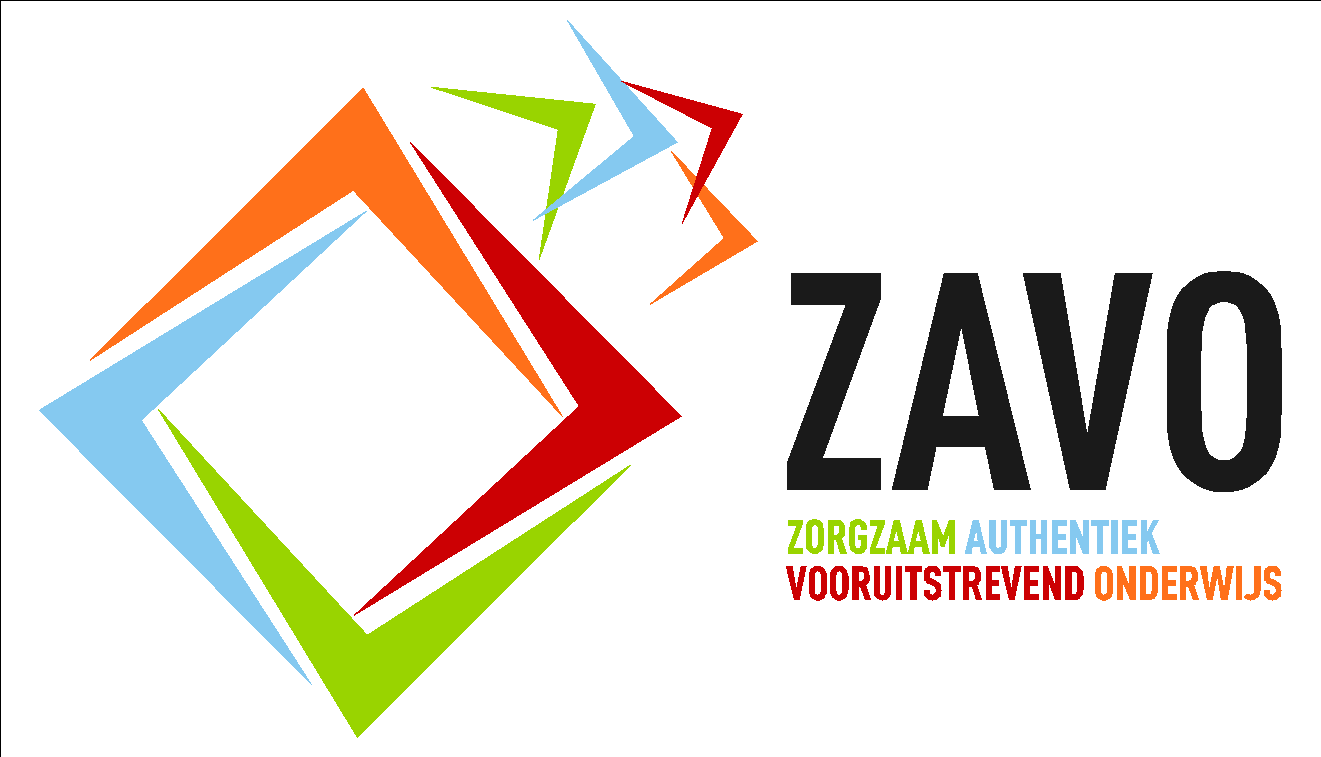 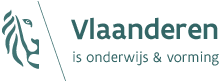 1. CLIL in ZAVO
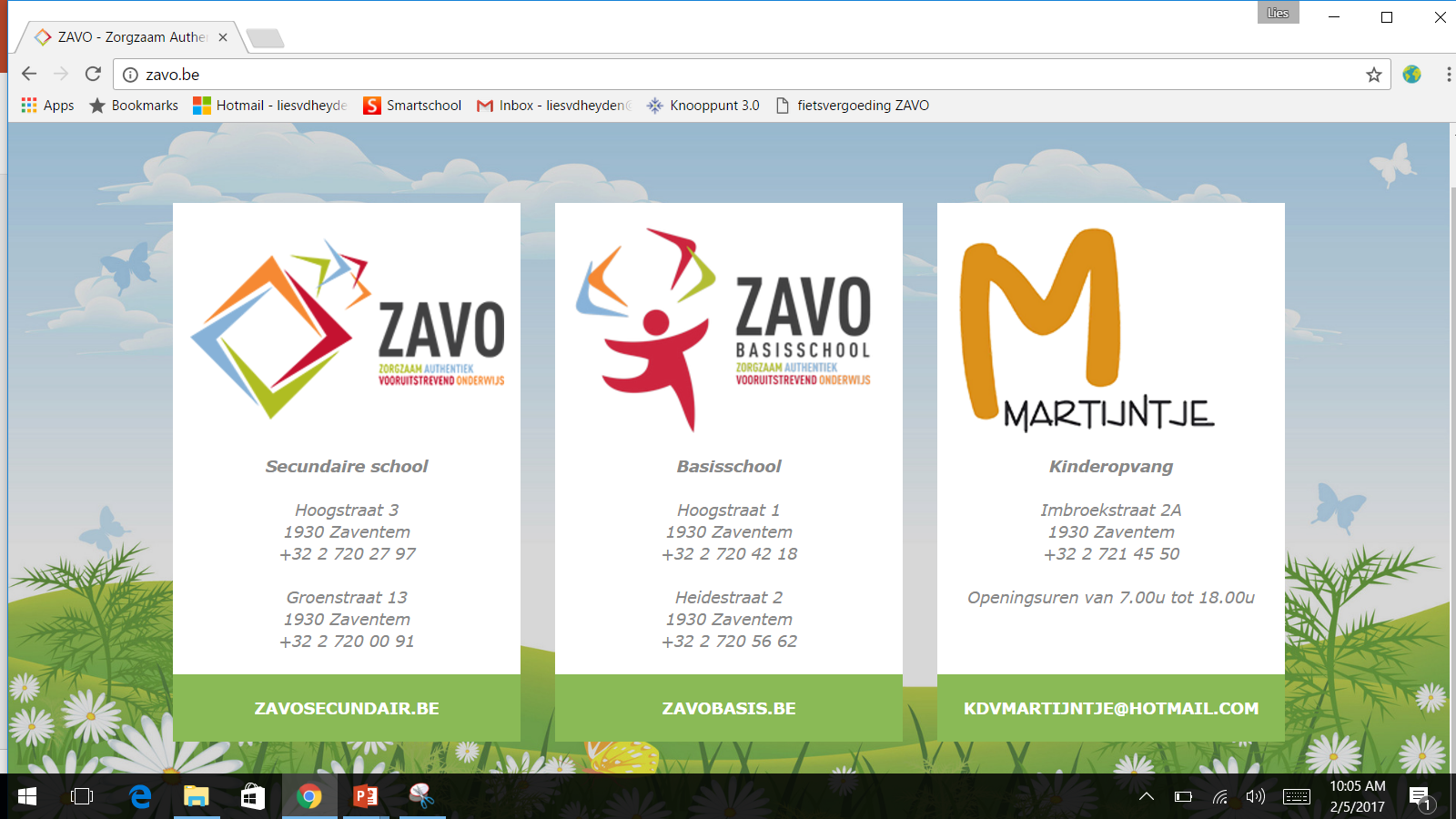 3e graad
LW en WEW: BIOLOGY (Biologie) 2u/week
TWE: APPLIED CHEMISTRY (Toegepaste chemie) 2u/week
2. Wie zijn de leerlingen in de CLIL les?
Op het einde van het schooljaar in 4L4, 4L5 en 4WE krijgen de leerlingen een teaserles.

De leerlingen kiezen elk schooljaar of ze aan de CLIL les willen deelnemen via een officieel formulier. 
De delibererende klassenraad geeft goedkeuring van die keuze. 
Resultaat: ongeveer 50% van de leerlingen in ZAVO volgt CLIL.
2. Wie zijn de leerlingen in de CLIL les?
Teaserles
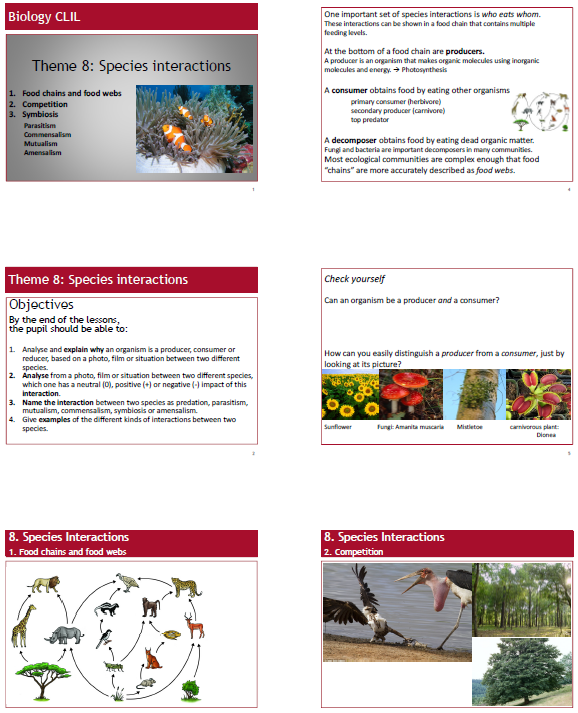 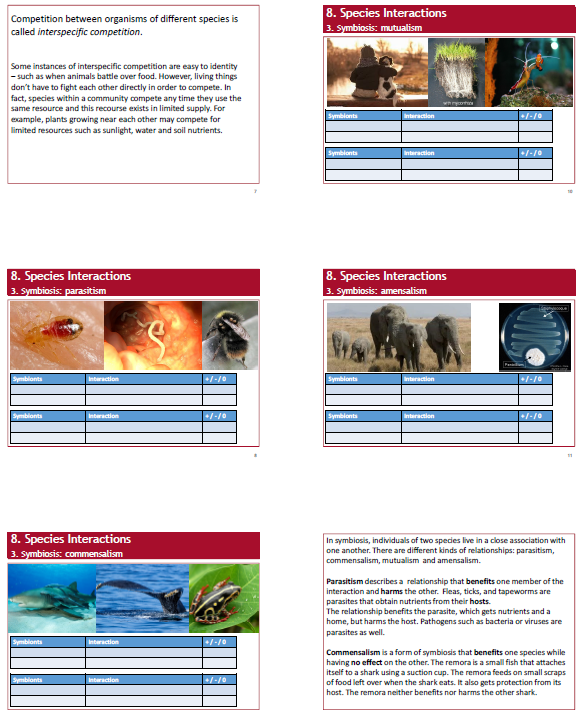 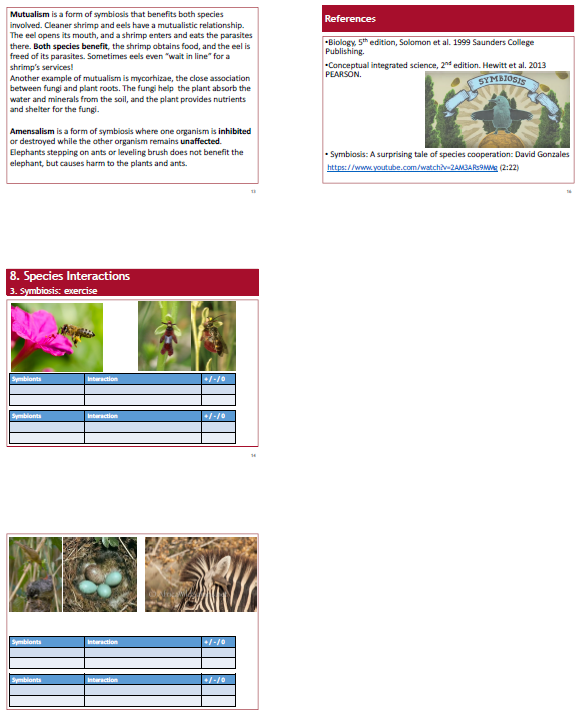 3. Start lesopbouw
Objectives: Leerplandoelstellingen naar Engels vertalen
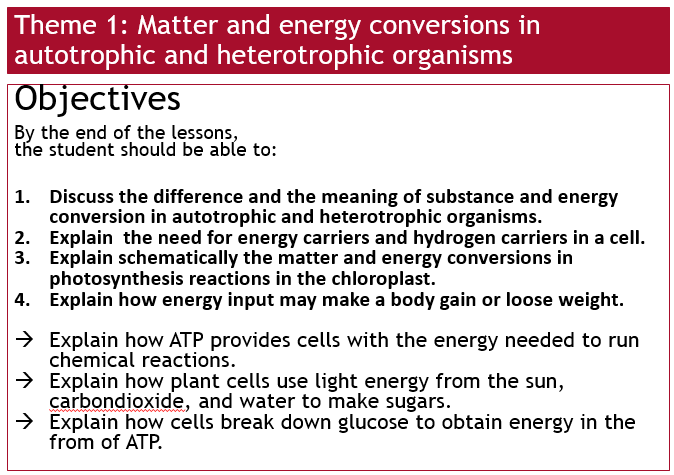 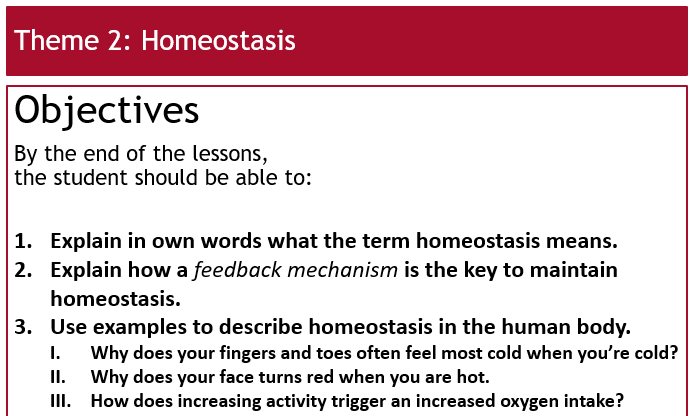 3. Start lesopbouw
Titels en structuur lesopbouw
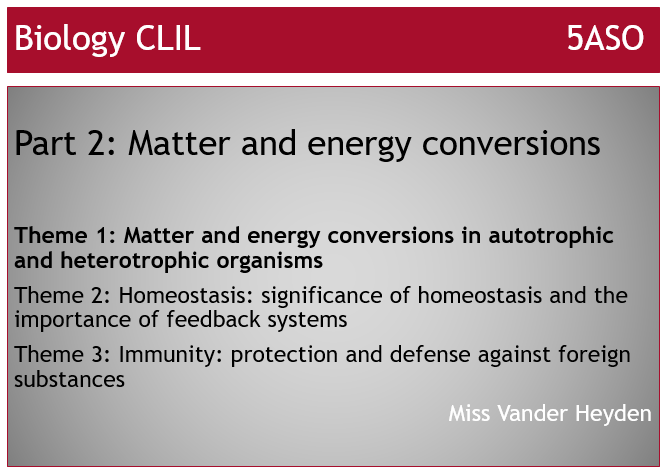 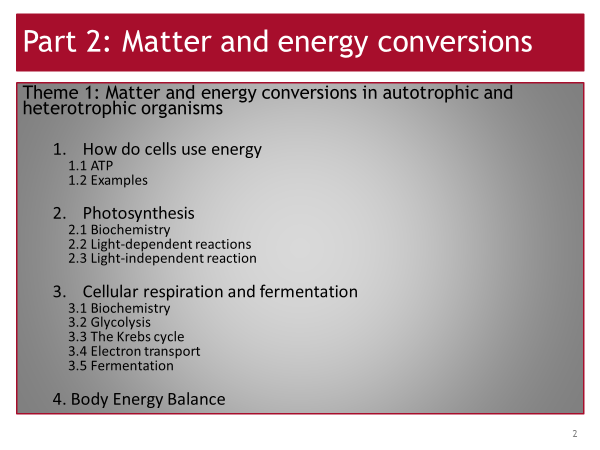 3. Start lesopbouw
Engelstalige bronnen gebruiken voor lesinhoud
Biology, 5th edition, Solomon et al. 1999 Saunders College Publishing. 
Biology of plants, 7th edition, Raven et al. 2005 FREEMAN.
Conceptual integrated science, 2nd edition. Hewitt et al. 2013 PEARSON.
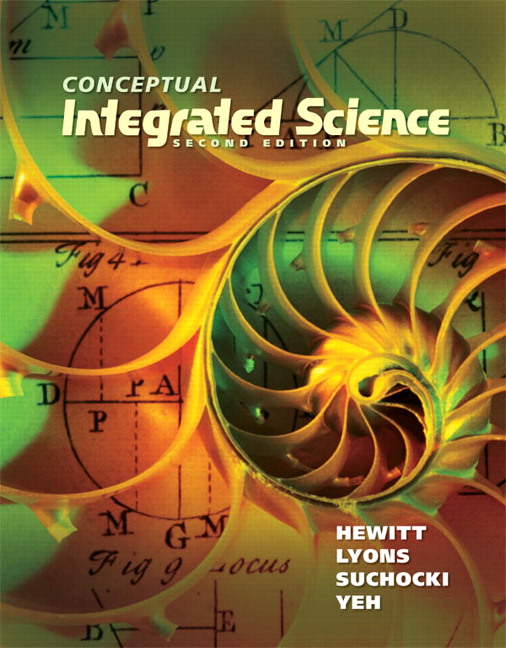 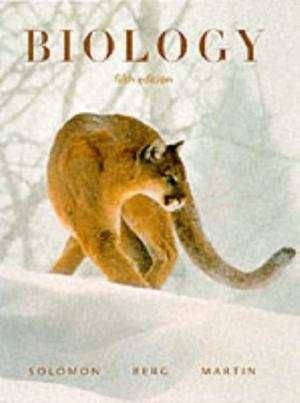 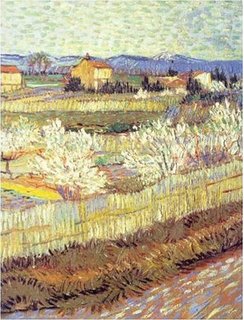 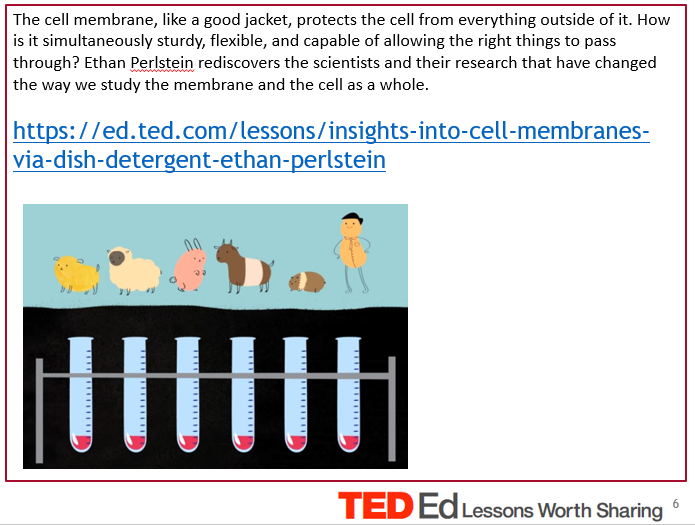 3. Start lesopbouw
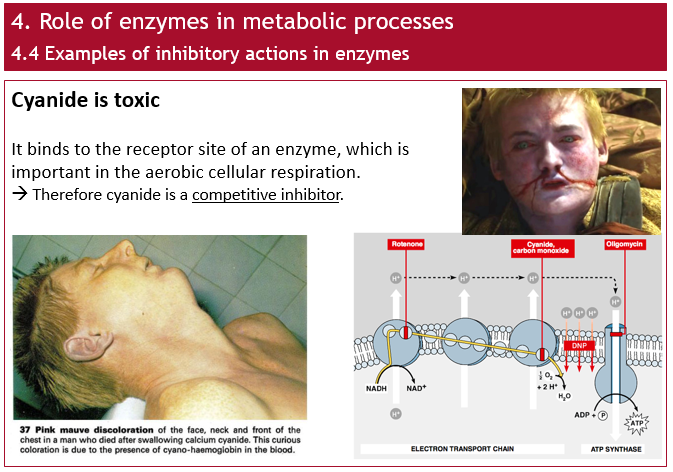 Linken met de leefwereld
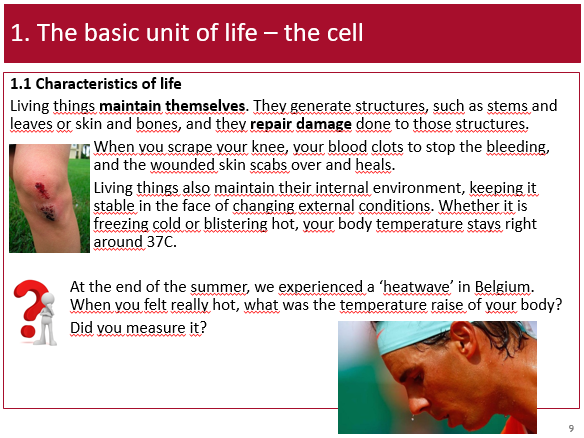 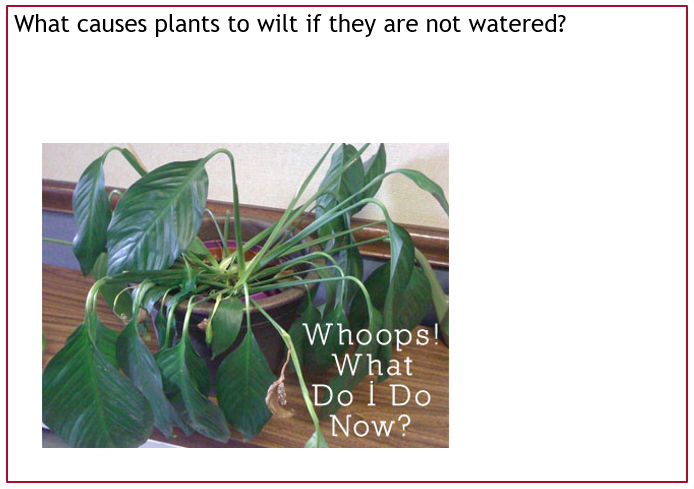 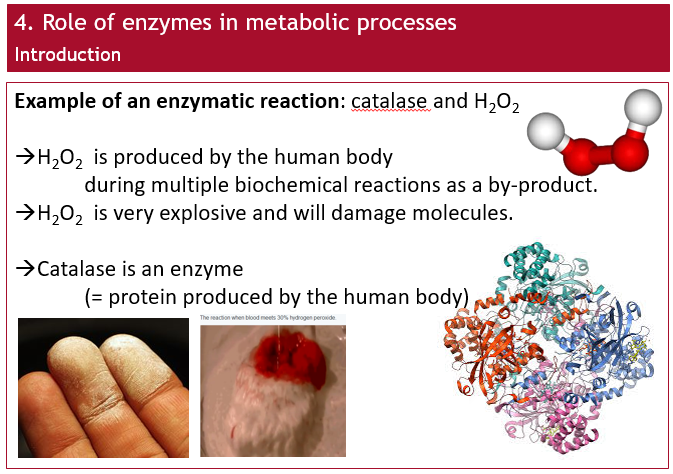 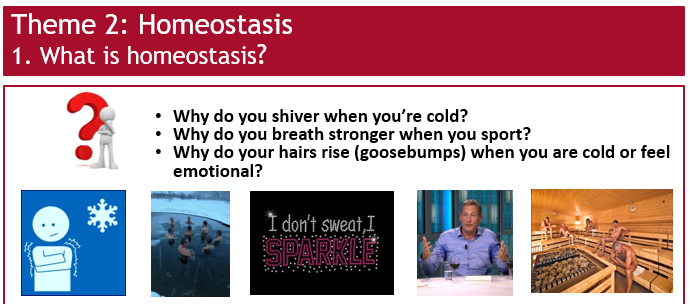 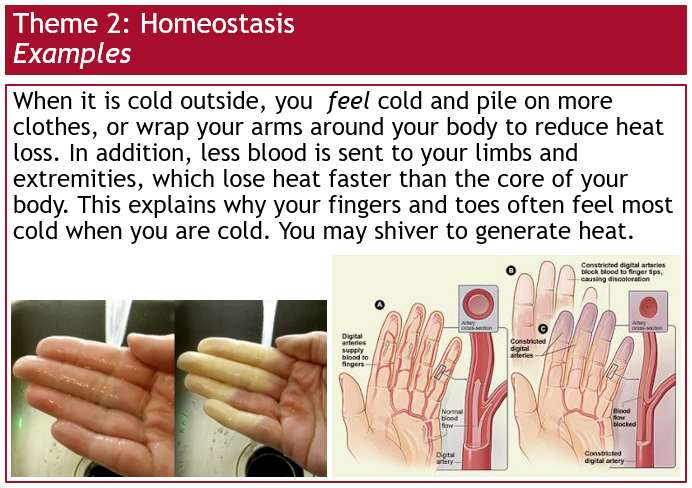 3. Start lesopbouw
Extra woordenschat nodig?
Vocabulary 
 
• Circulatory System - delivers blood and oxygen throughout the body via the heart. 
• External Anatomy - the outside body parts, such as, fins, scales, mouth. 
• Gills – organ used to obtain oxygen from the water and rid carbon dioxide. 
• Gill Rakers – filter feed tiny prey; appendages along the front edge of the gill arch. 
• Nares - organ to smell; similar to nostrils. 
• Nervous System - organs receiving and interpreting stimuli for nares, eyes, lateral 	line, muscles, and other tissues. 
• Respiratory System – organs and tissues involved in the oxygen & carbon dioxide gas 	exchange, including gills, gill rakers, and gill filaments. 
• Scales - protective cover on a fish; similar to skin. 
• Slime – slippery covering on scales, protecting fish from bacteria, parasites, etc. 
• Swim bladder – found only in “ray-finned” fish; a double sac used to assist in 	buoyancy. 
• Vertebrate – an organism with a backbone or spine.
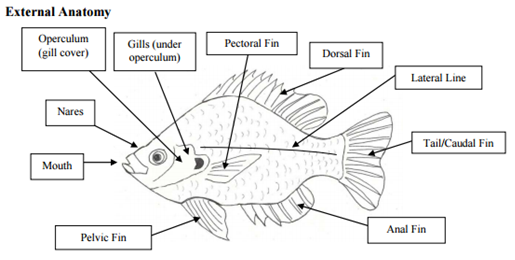 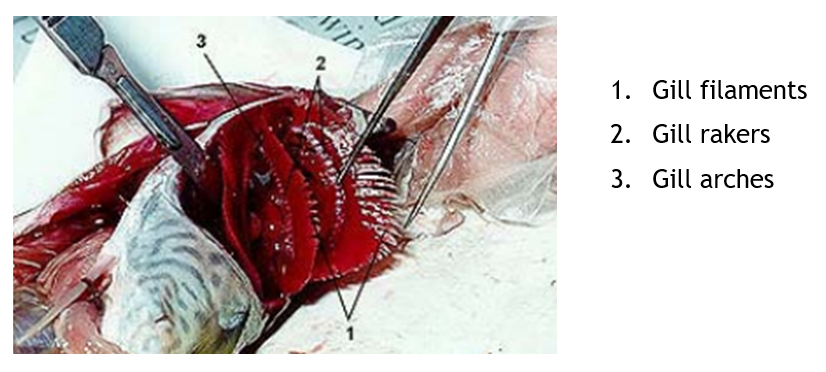 3. Start lesopbouw
Extra woordenschat nodig?
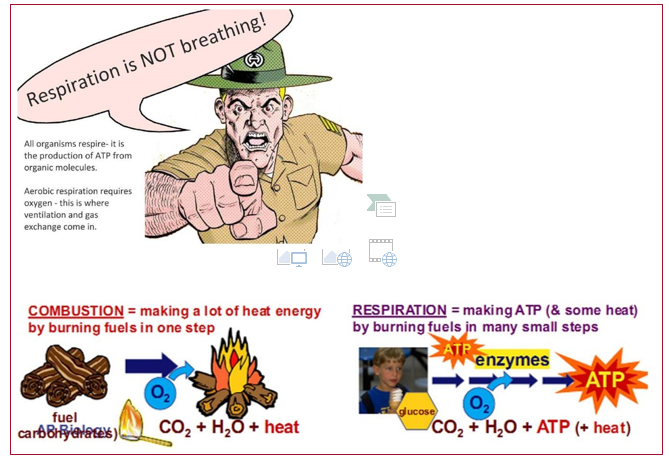 4. Big Ideas en INQUIRY
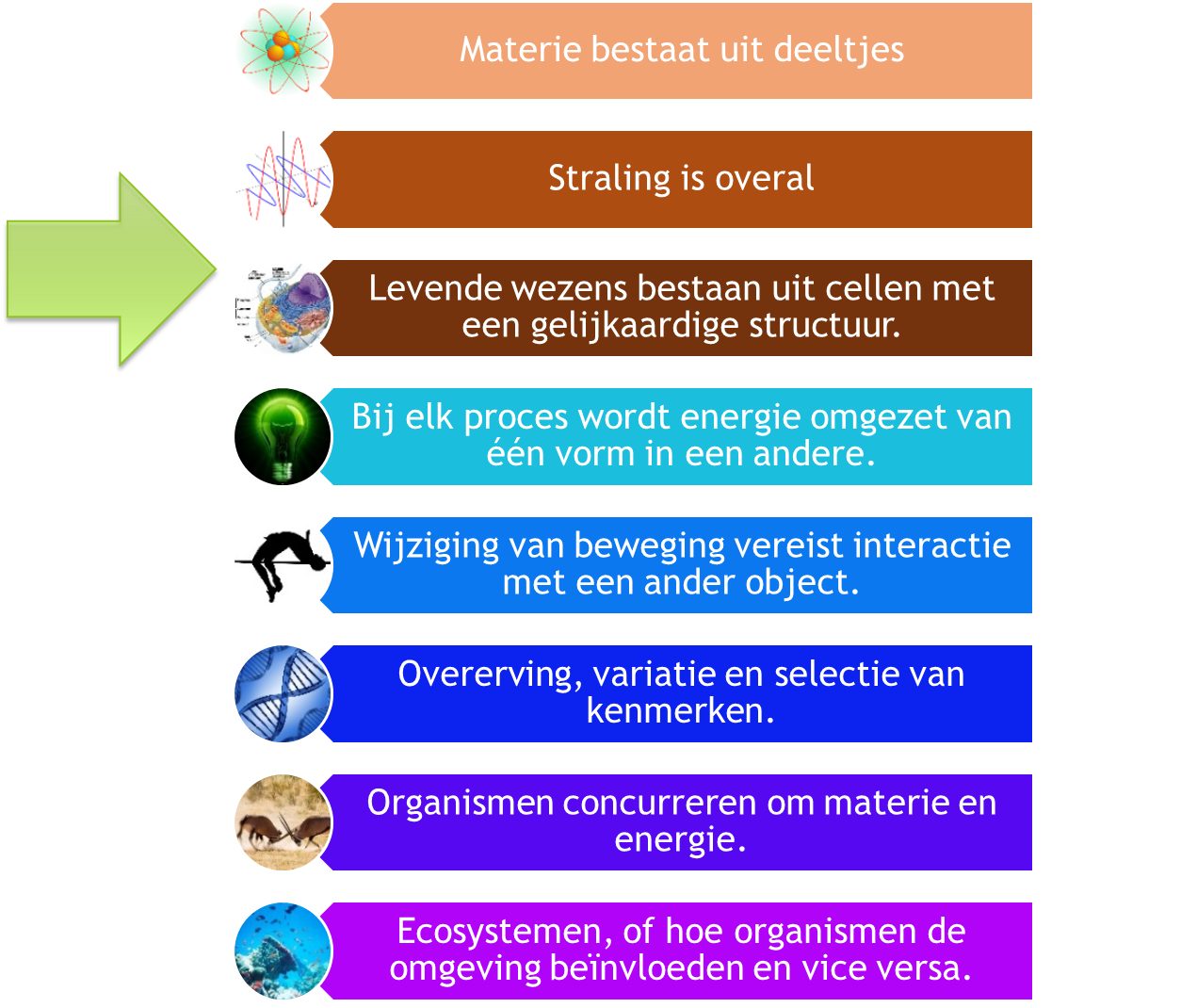 Hoe kijkt een wetenschapper naar de wereld?
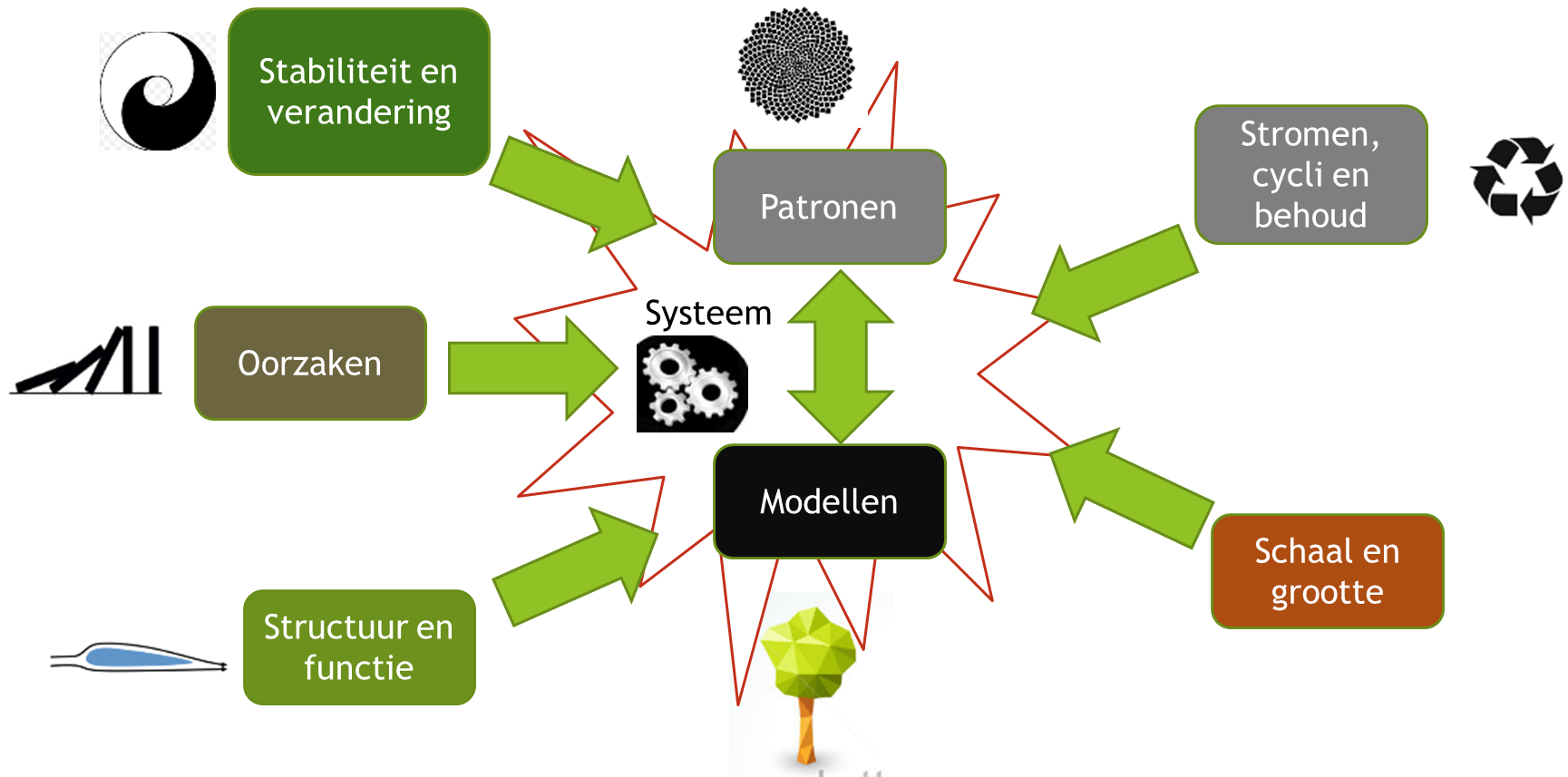 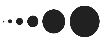 Hoe weet je wat je weet? Onderzoeken!
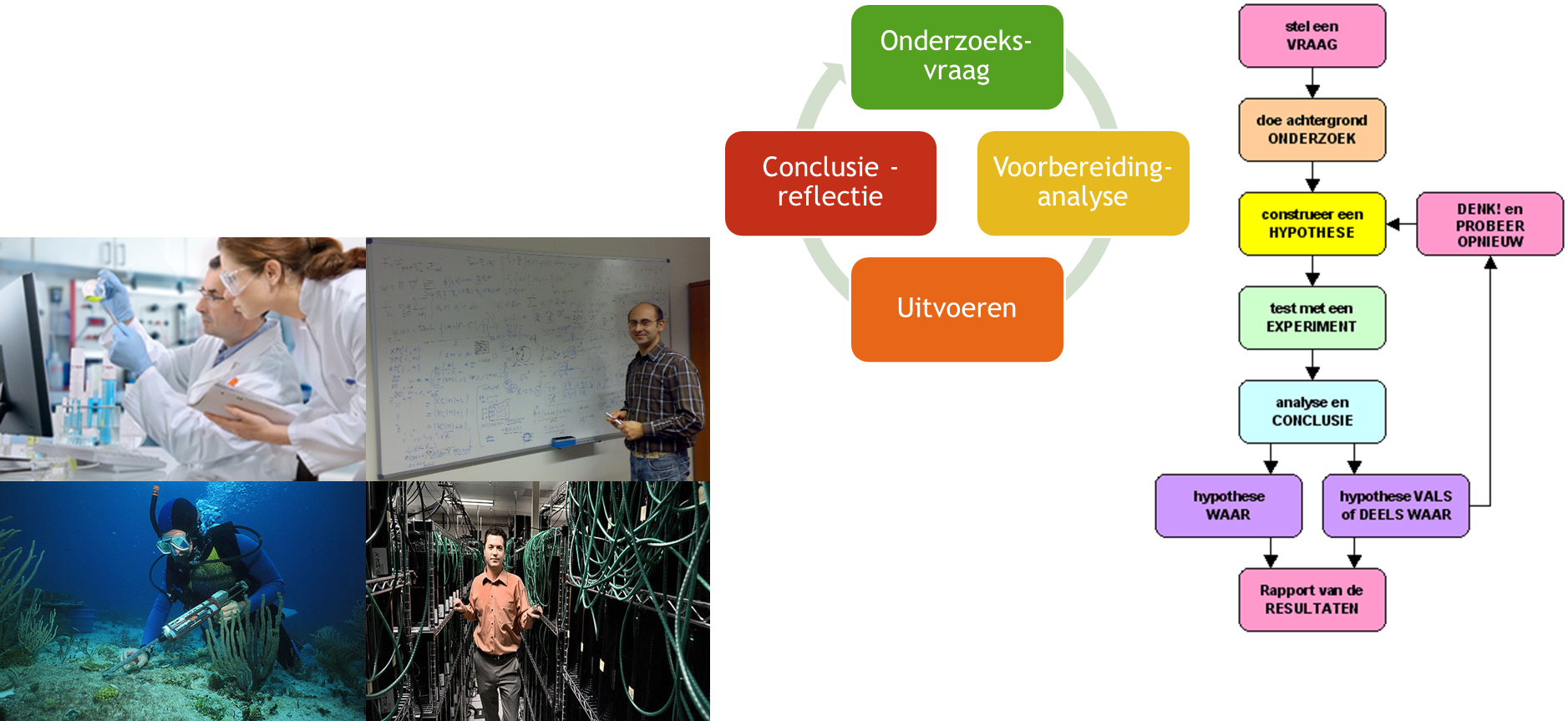 Mystery box
Probeer te achterhalen wat er in de box zit, zonder die te openen of om het hoekje te kijken.
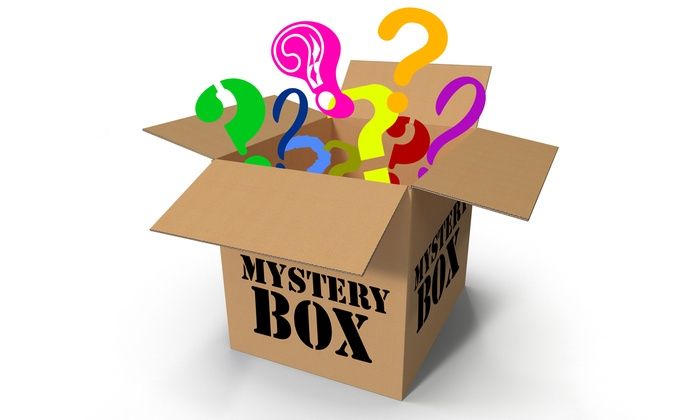 5. Onderzoekend leren
Specifieke opbouw labo: ‘onderzoekend leren’ 
Start met
Klasgesprek over de inhoud
Wat ze zelf kunnen onderzoeken
Wat een goede onderzoeksvraag is
Hoe je een goed onderzoek kan uitvoeren
Hoe objectief en juist observeren
Hoe de resultaten duidelijk voorgestellen
Welke conclusie er trekken 
 Engelse taalvaardigheid + wetenschappelijk denken ontwikkelen
5. Onderzoekend leren
Specifieke opbouw labo: ‘onderzoekend leren’ 
Dan:
Leerlingen bereiden het labo voor tegen de volgende week, en mailen de leerkracht voor specifiek materiaal.
Ze voeren het labo uit per 2 tijdens de les. 
Ze maken (in overleg met hun partner) een individueel verslag.
5. Onderzoekend leren
Conclusion
Method
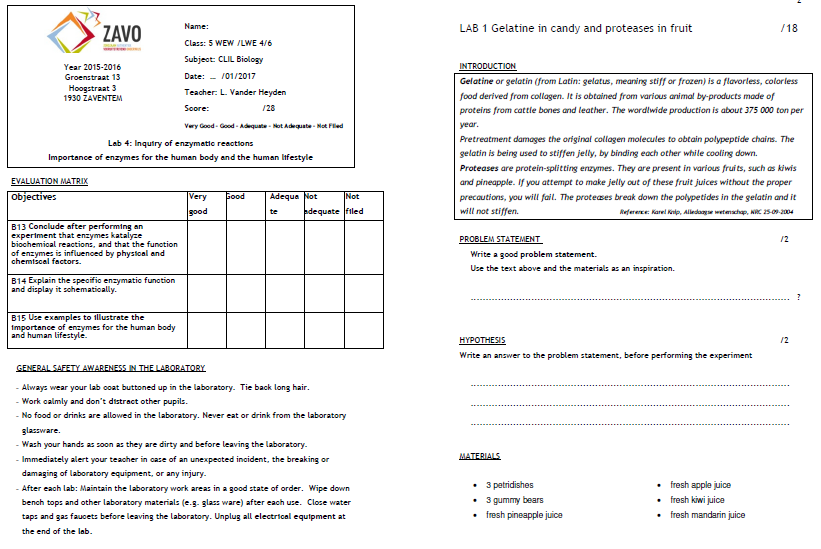 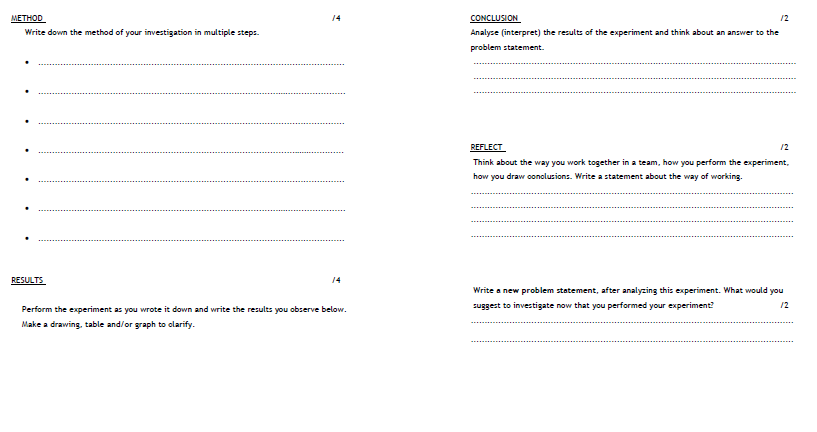 Introduction
Reflect
Problem Statement
Results
New Problem Statement
Hypothesis
Materials
6. Evaluatie lesdoelen
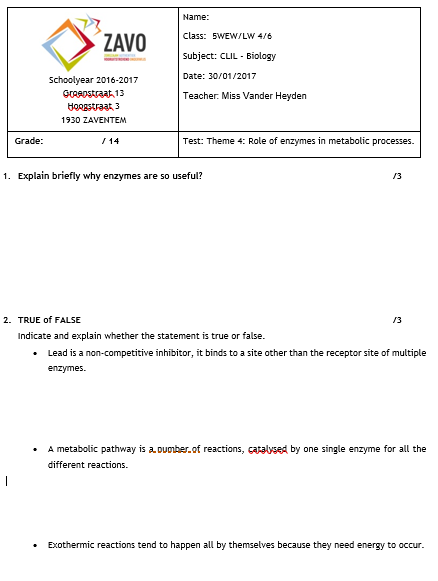 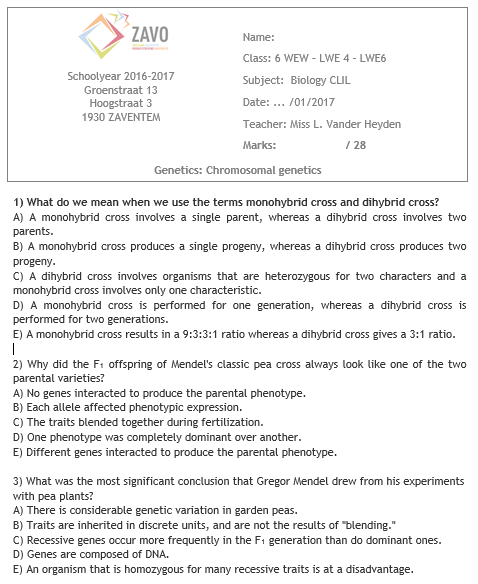 Toetsen in Engels, de leerling kiest in welke taal hij antwoordt, ook mix van beide is toegestaan.
Combinatie van open vragen, meerkeuze en stellingen.
6. Evaluatie lesdoelen
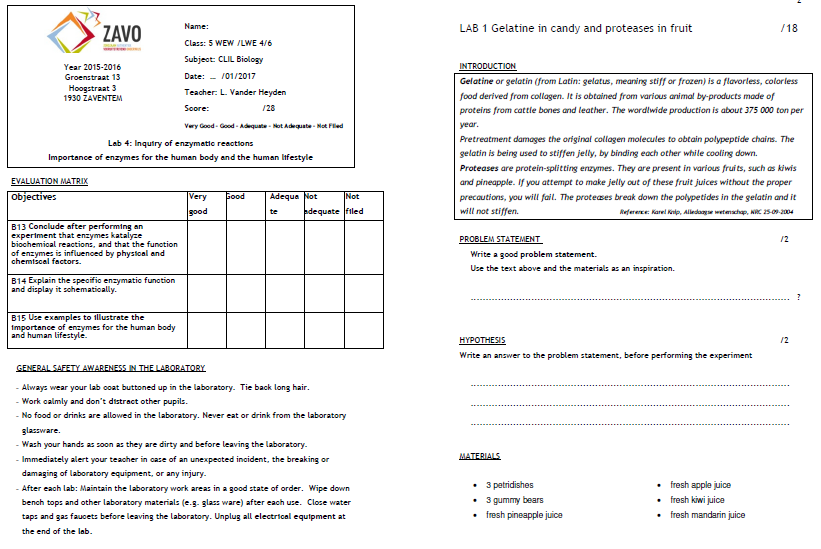 2016-2017 is overgangsjaar naar puntenloos evaluatiesysteem in ZAVO. 
ONDL/Inquiry:
Punten per onderdeel
Waarderingen per lesdoel in een matrix
6. Evaluatie lesdoelen
Rapport in SmS
Biologie: Testen en labo’s, punten en woordfeedback in Nederlands.
Biologie CLIL: Evaluatie Engelse taalvaardigheid: woordfeedback in Nederlands.
ONDL Biologie: Waarderingen en woordfeedback in Nederlands.
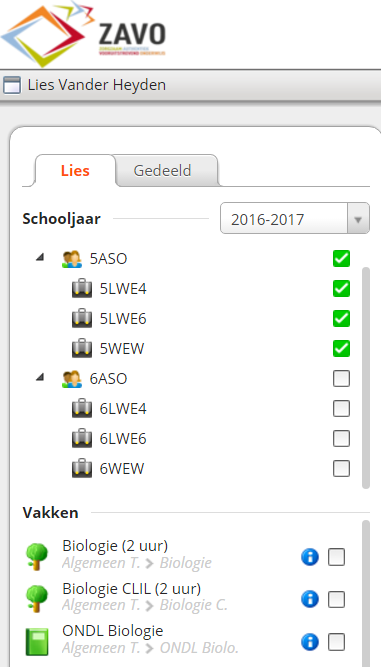 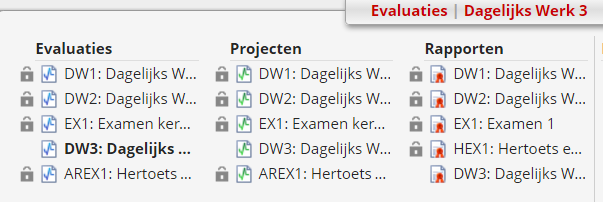 7. Evaluatie Engelse taalvaardigheid
..
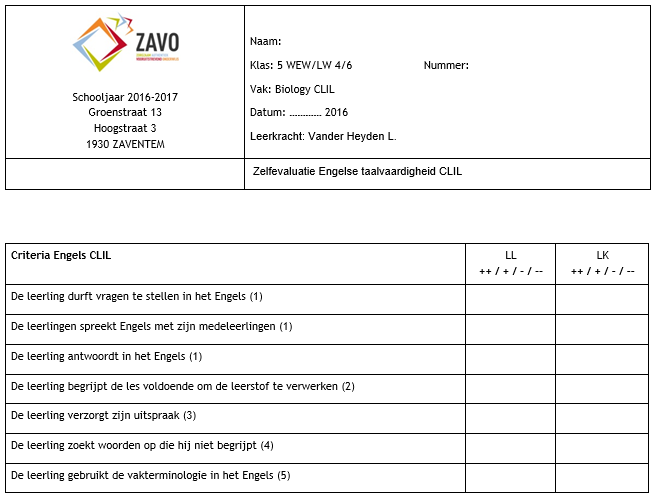 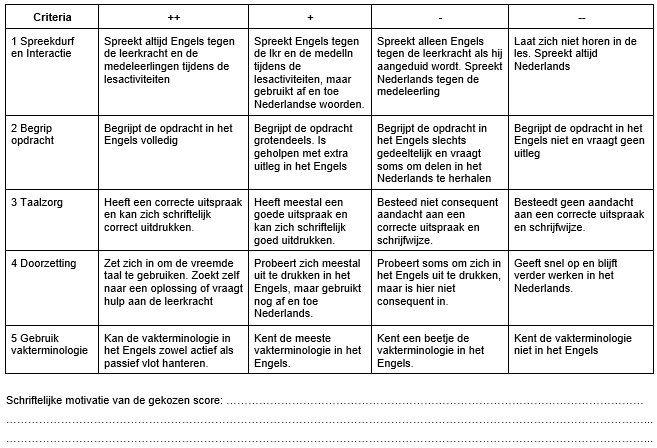 8. Leren studeren
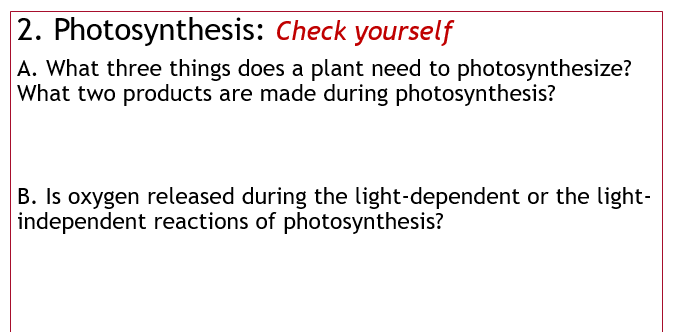 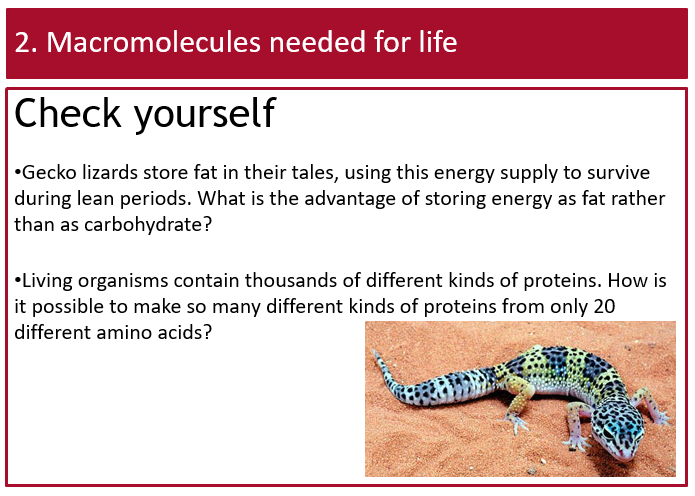 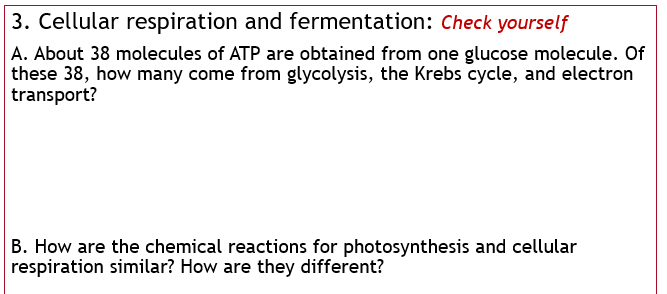 8. Leren studeren
De leerlingen maken van elk hoofdstuk een samenvatting. 
De leerkracht geeft hierop feedback.


Doel: ‘echte’ samenvattingen maken, met linken tussen de onderdelen ipv de leerstof overschrijven van de slides.
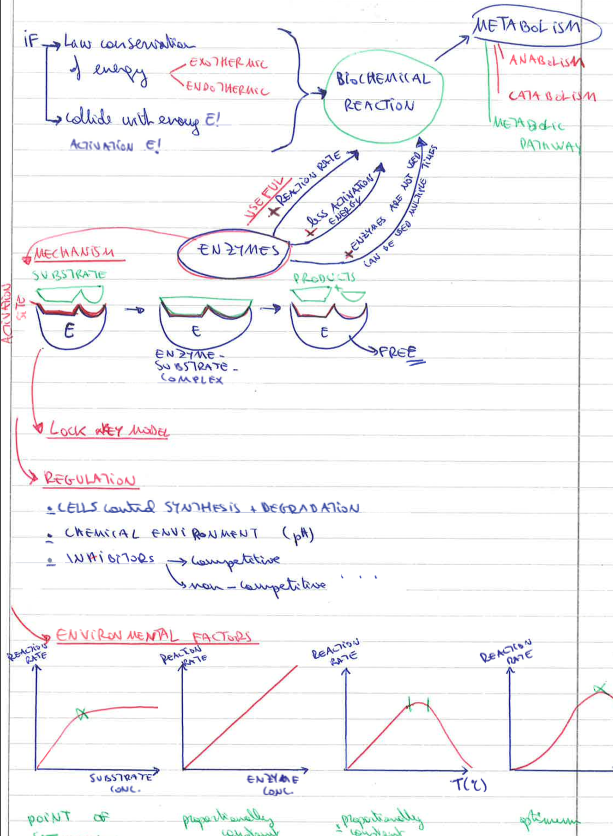 8. Leren studeren

8. Netwerken
lies.vanderheyden@zavo.be
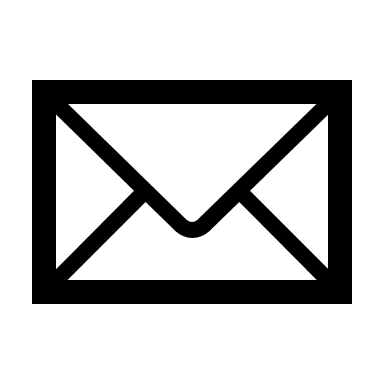